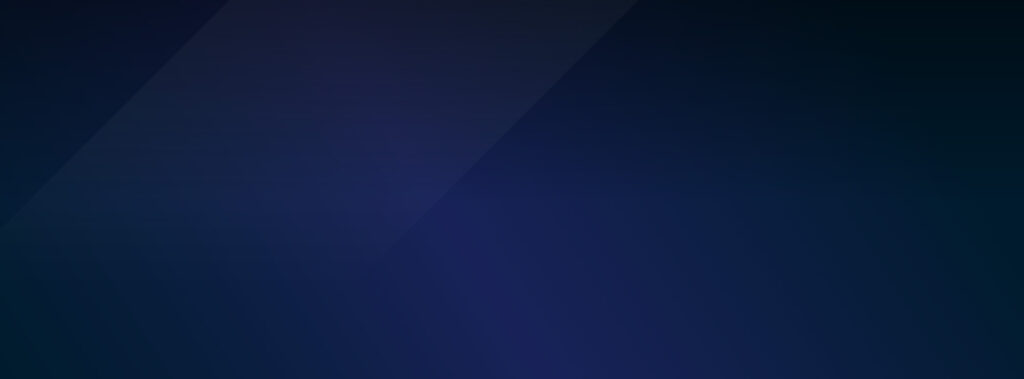 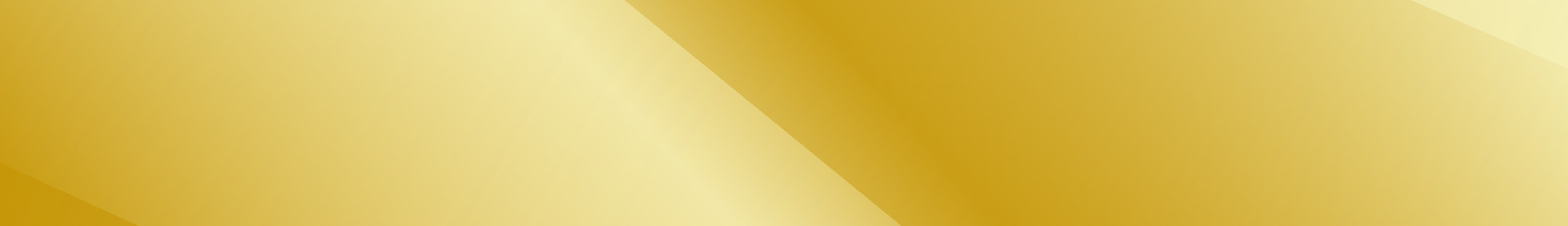 CONCURRENT STREAM
Why Patient Organisations’ Roles are Crucial to Driving Better Patient Outcomes
3 Nov 2022 | 10:00 EDT
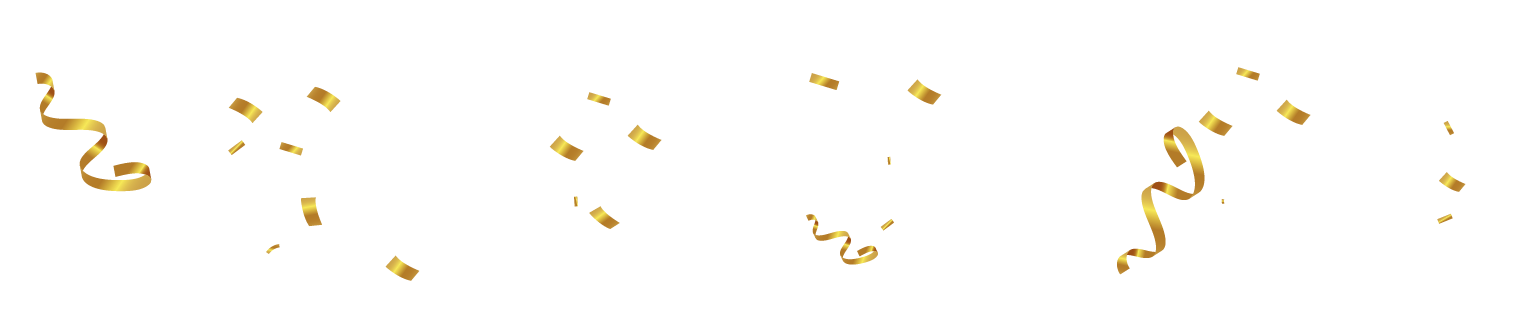 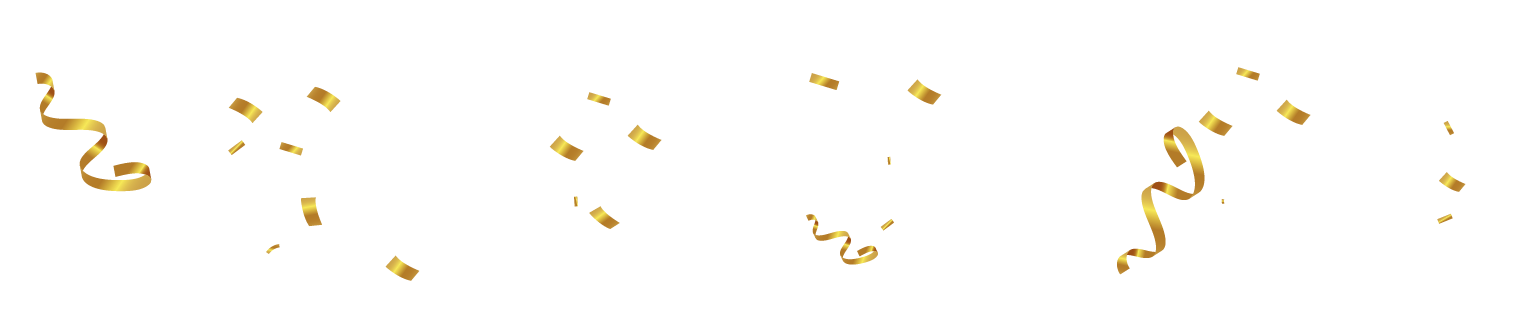 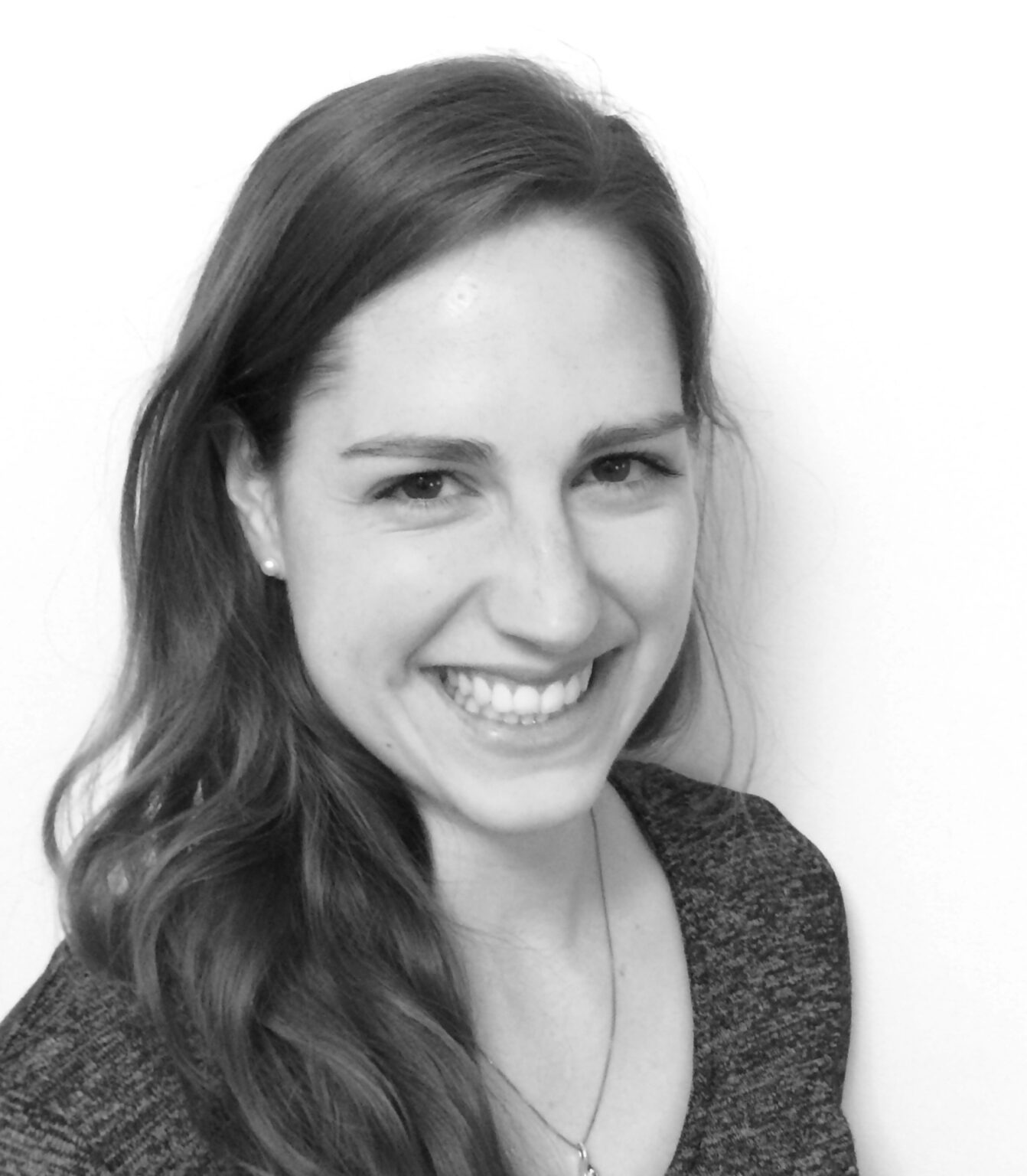 Theo Koster
Board of Advice Member, Linnean Group, 
the Netherlands
Kellie Paich, M.P.H.
Global Director, Clinical Quality & Survivorship  Movember, USA
Ciara Drohan
Vice President and Honorary Secretary - The European Federation of Crohn's & Ulcerative Colitis Associations (EFCCA), Ireland
Daphne Psacharopoulos
Board Member, ICHOM USA
Alan Balch, PhD
CEO, National Patient Advocate Foundation, USA
Judit Takacs, PhD
Senior Manager, Partnerships and Engagement, Canadian Cancer Society